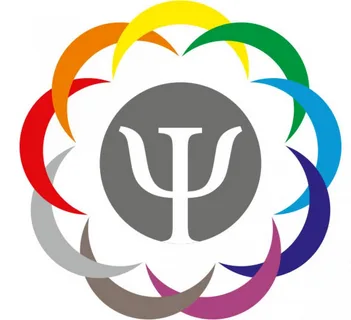 Психология ғажайып әлем                апталығы
Мақсаты:  Жақсы көңіл-күй сыйлау.  Оқушылар мен мұғалімдердің көз-қарасын жақсартып. Көңілдерін көтеру.
Жоспары:
1. Смайлк арқылы бүгінгі көңіл-күйін көрсету
2. Көңіл – күй диагностикасы (7 түсті Люшер тестінің түстері арқылы) 
3.«Сымбатты болу шартымыз...»(Флеш – моб)  3-4 сынып         
Барысы: Әр сыныптан бір оқушы шығып смайлк таңдап, сол көңіл-күйді көрсетеді.
12 түстердің біреуін таңдап, сол түстерге байланысты ақпарат беру.
3-4 сыныптар флеш-моб биін биледі.
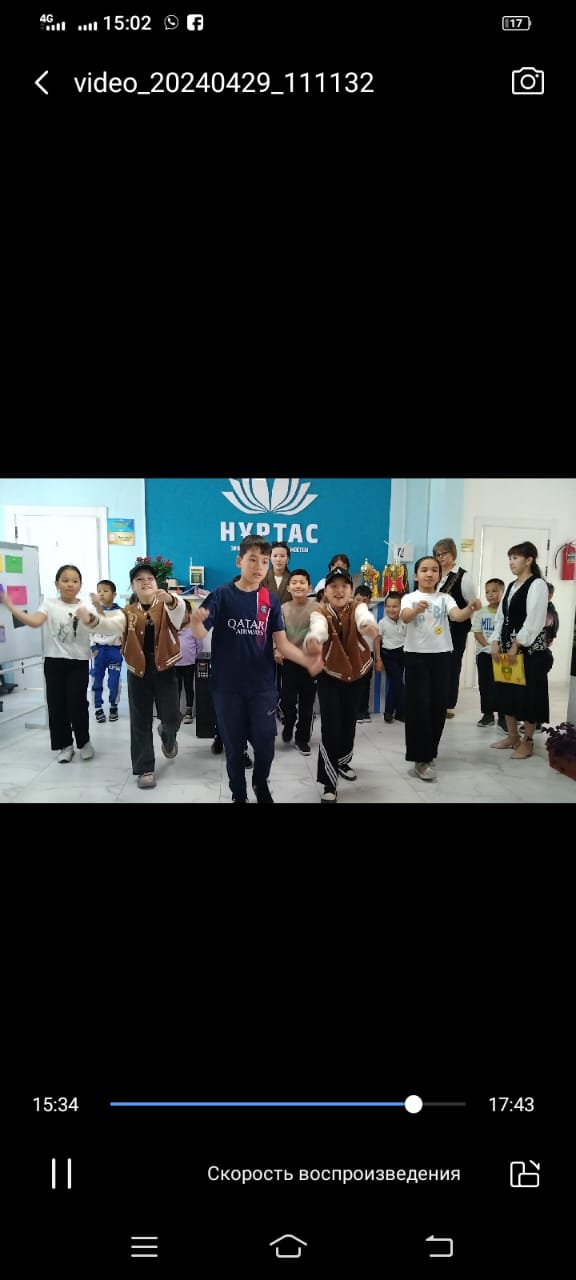 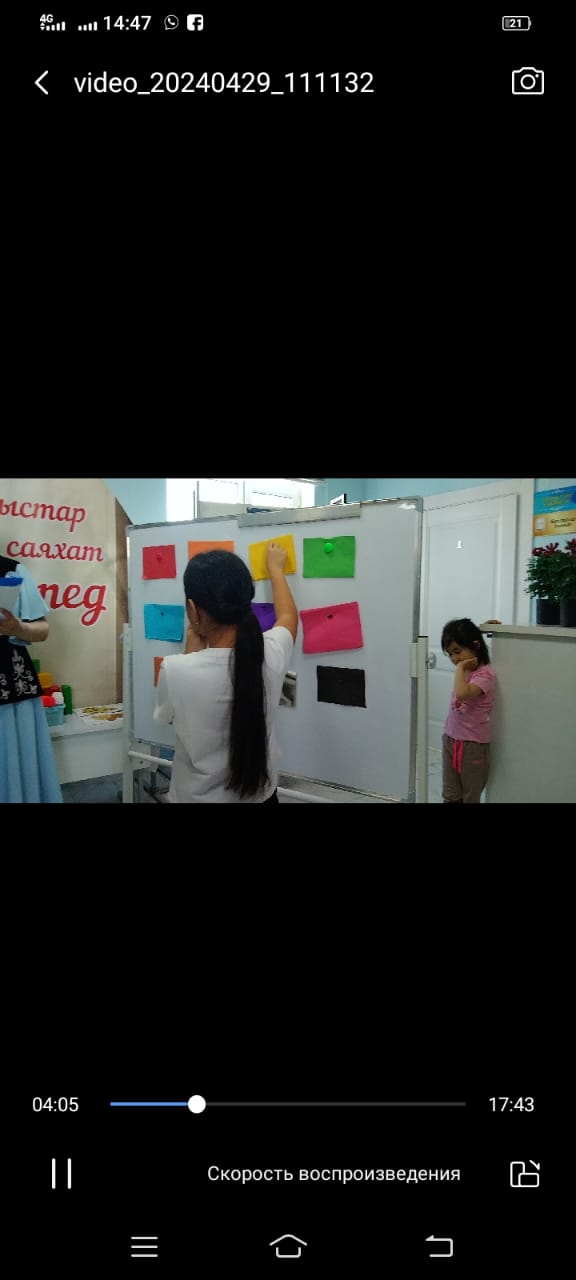 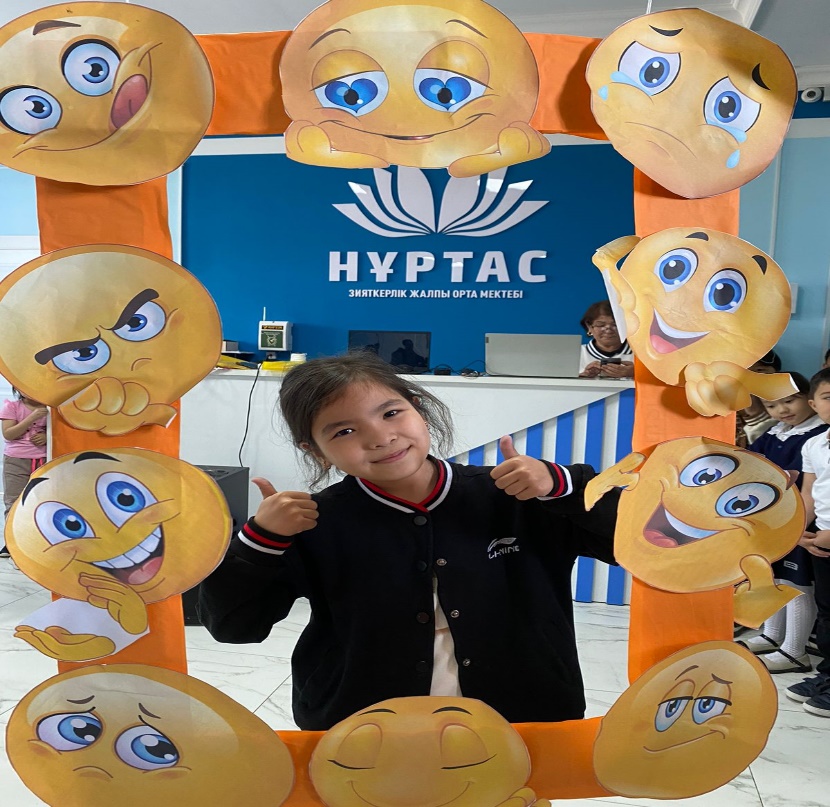 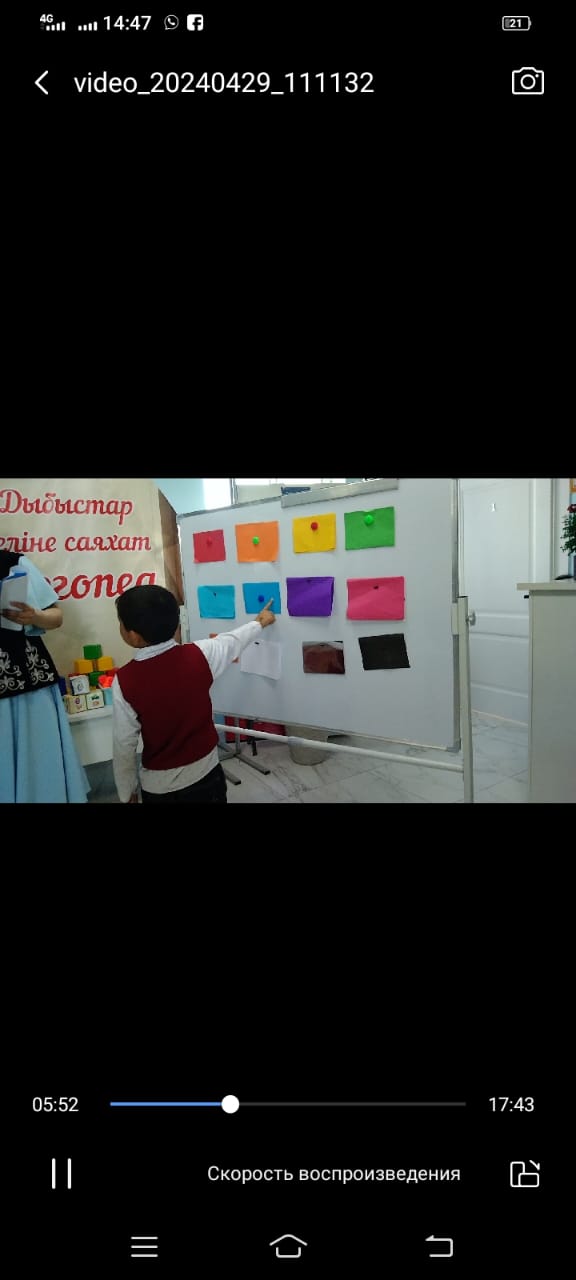 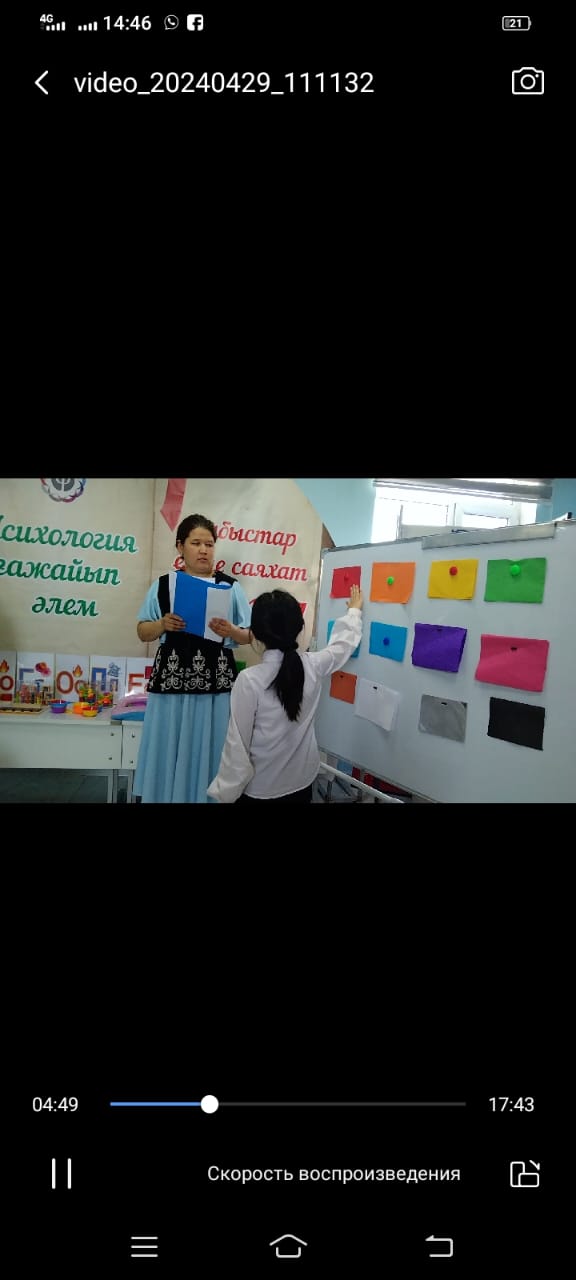 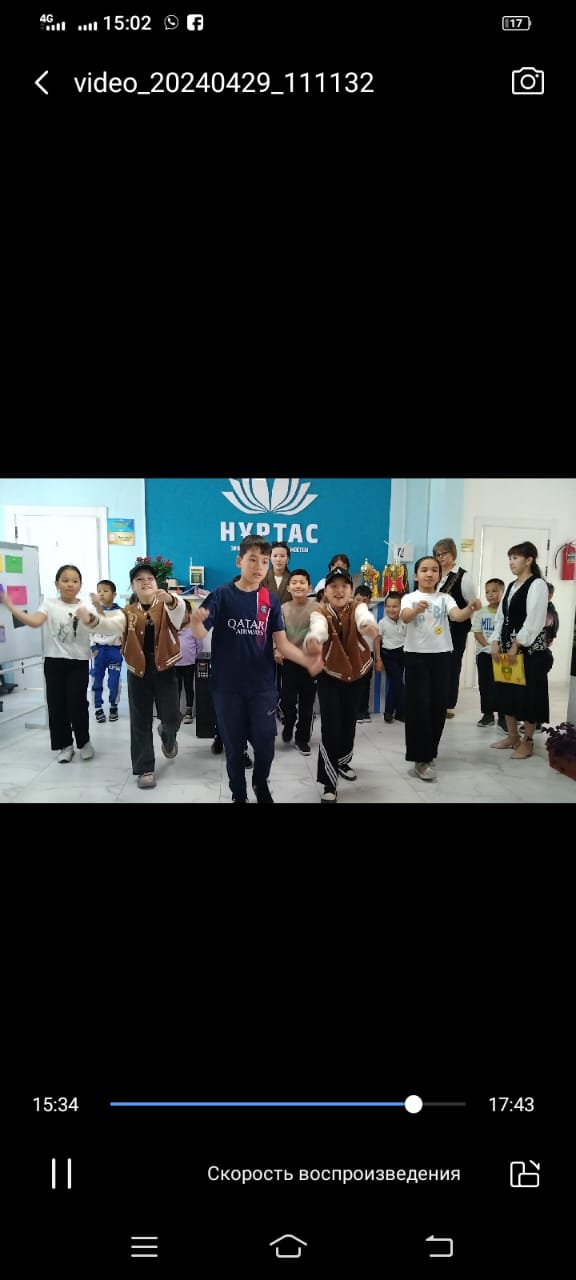 «Жылы лебіздер күні»
" Біздің сынып ең күші, ең мықты" фото селфей байқауы.
” Жүректен шыққан жылы лебіз” Мұғалімдерге  3а,ә -4а,ә сыныптар
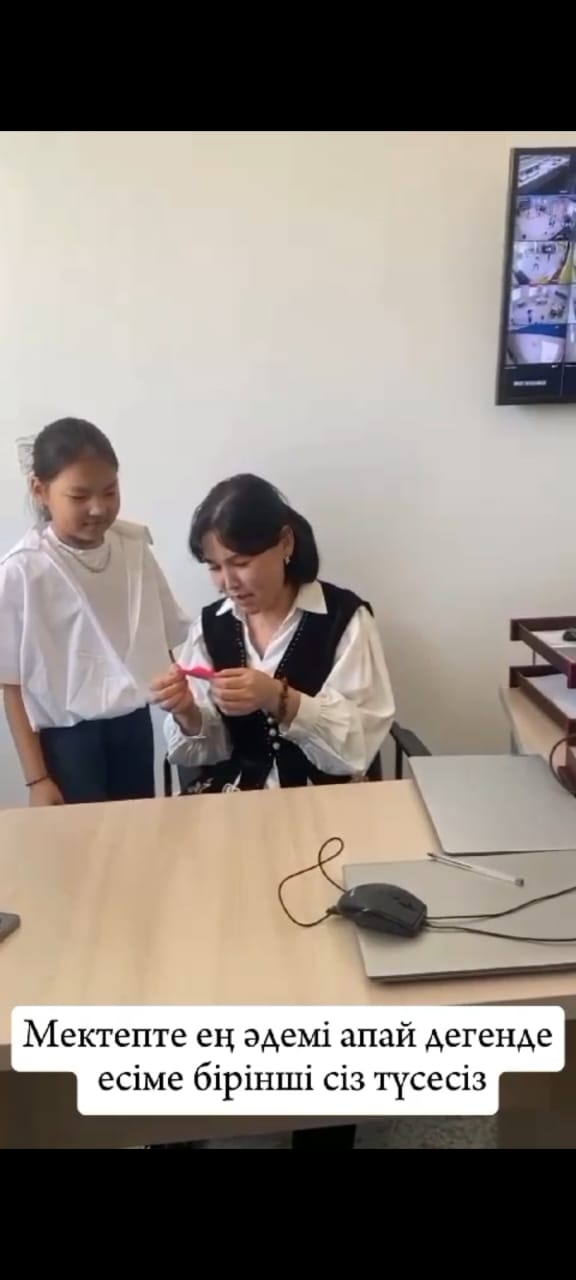 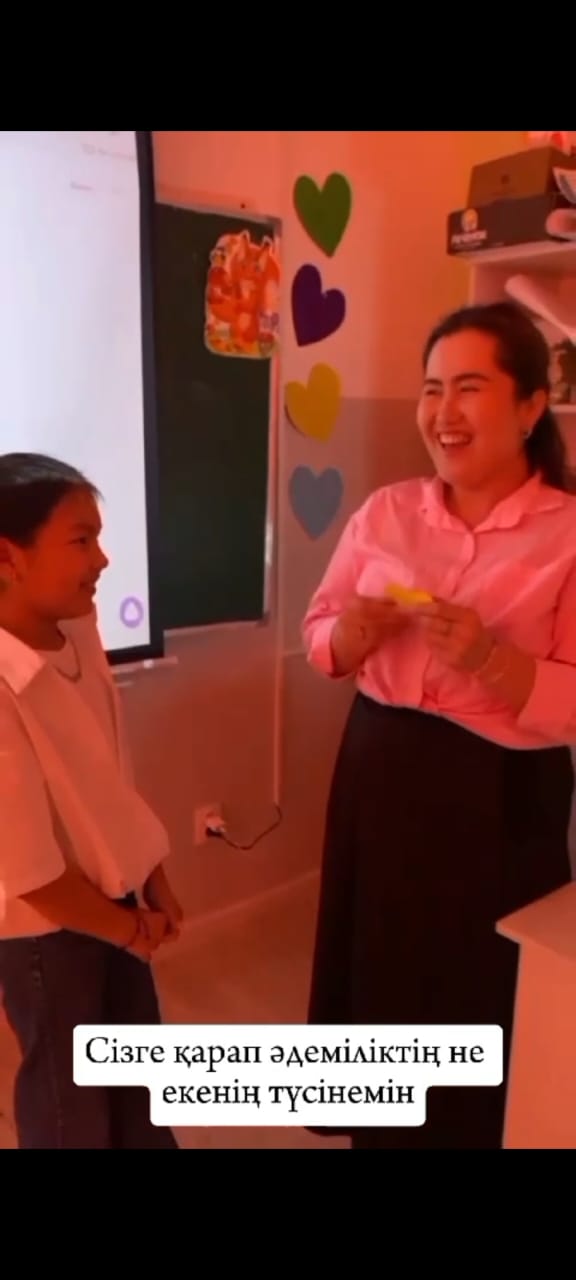 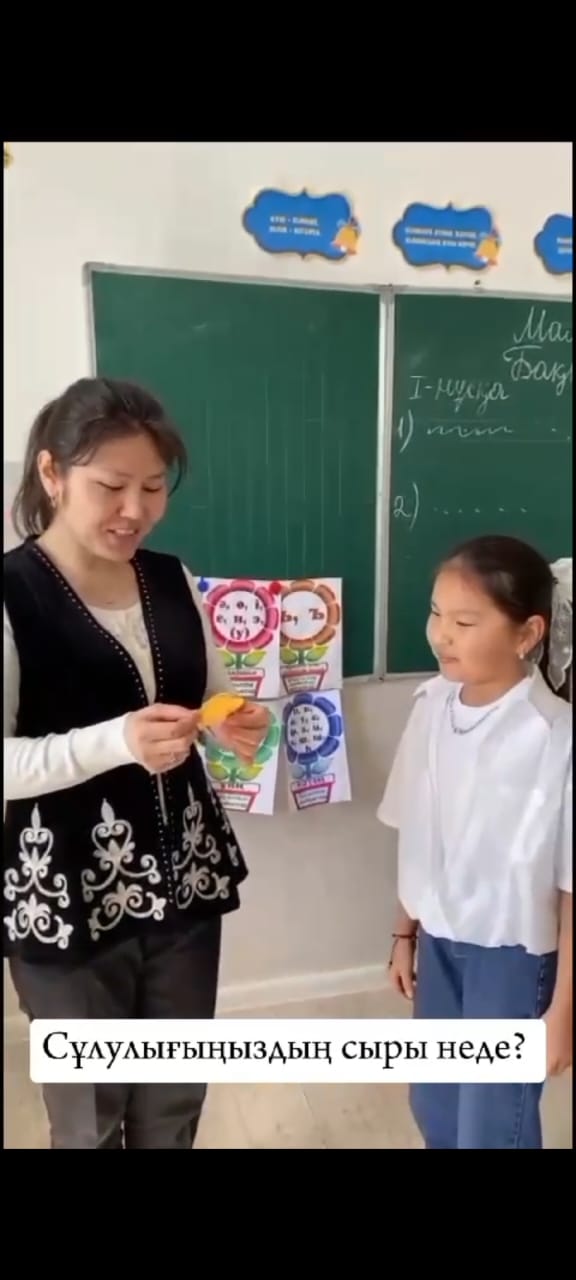 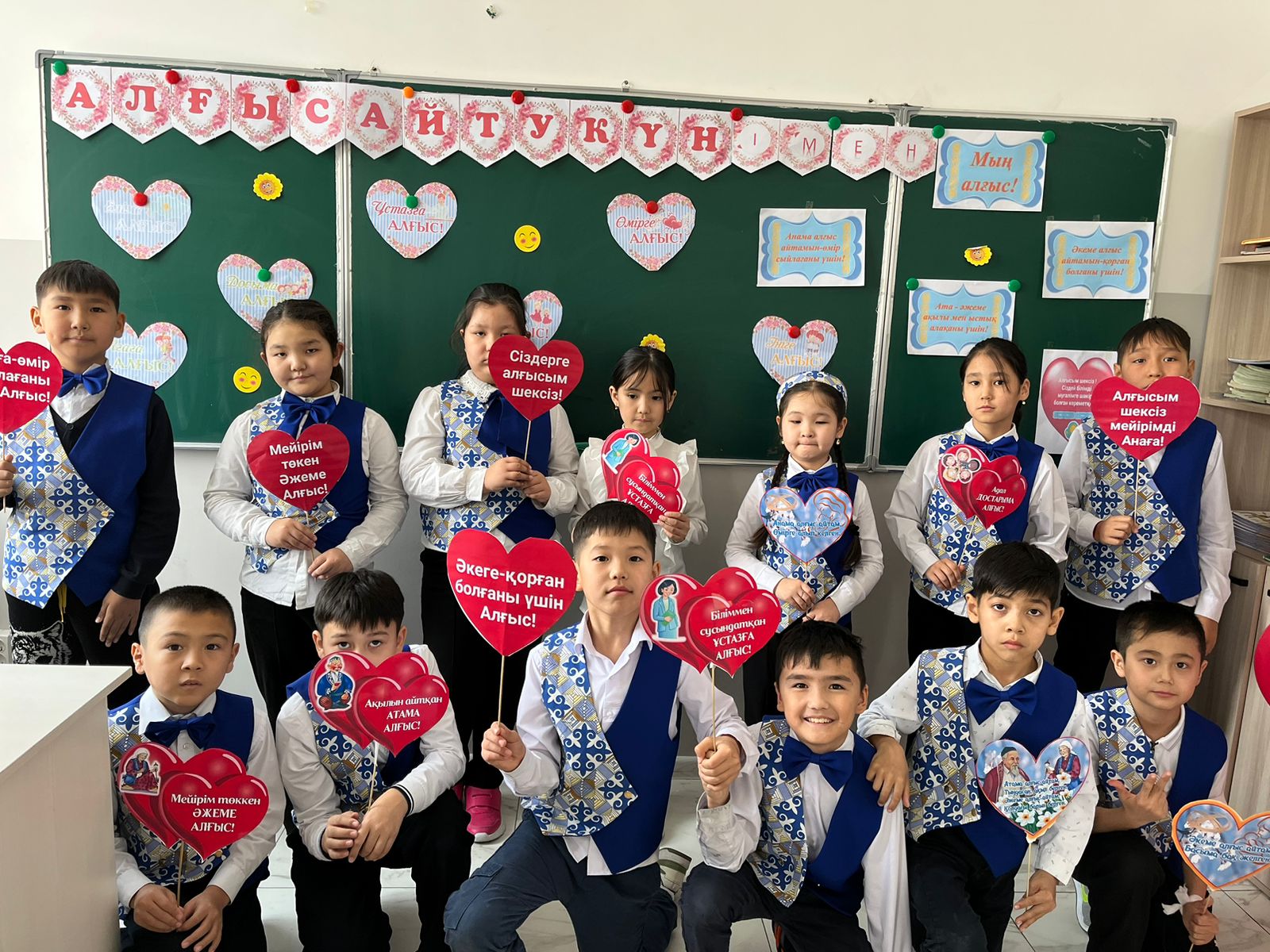 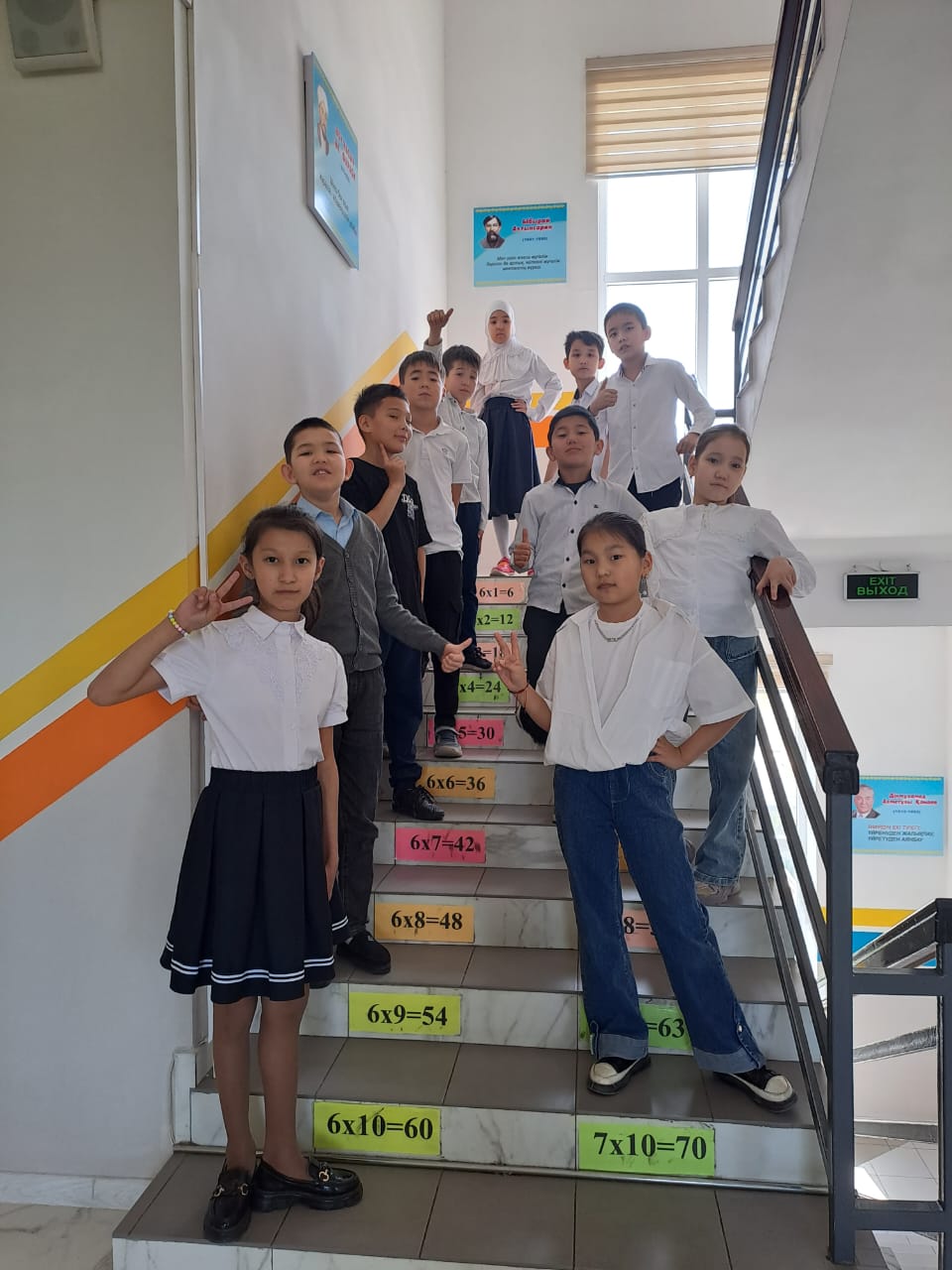 " Біздің сынып ең күші, ең мықты" фото селфей байқауы
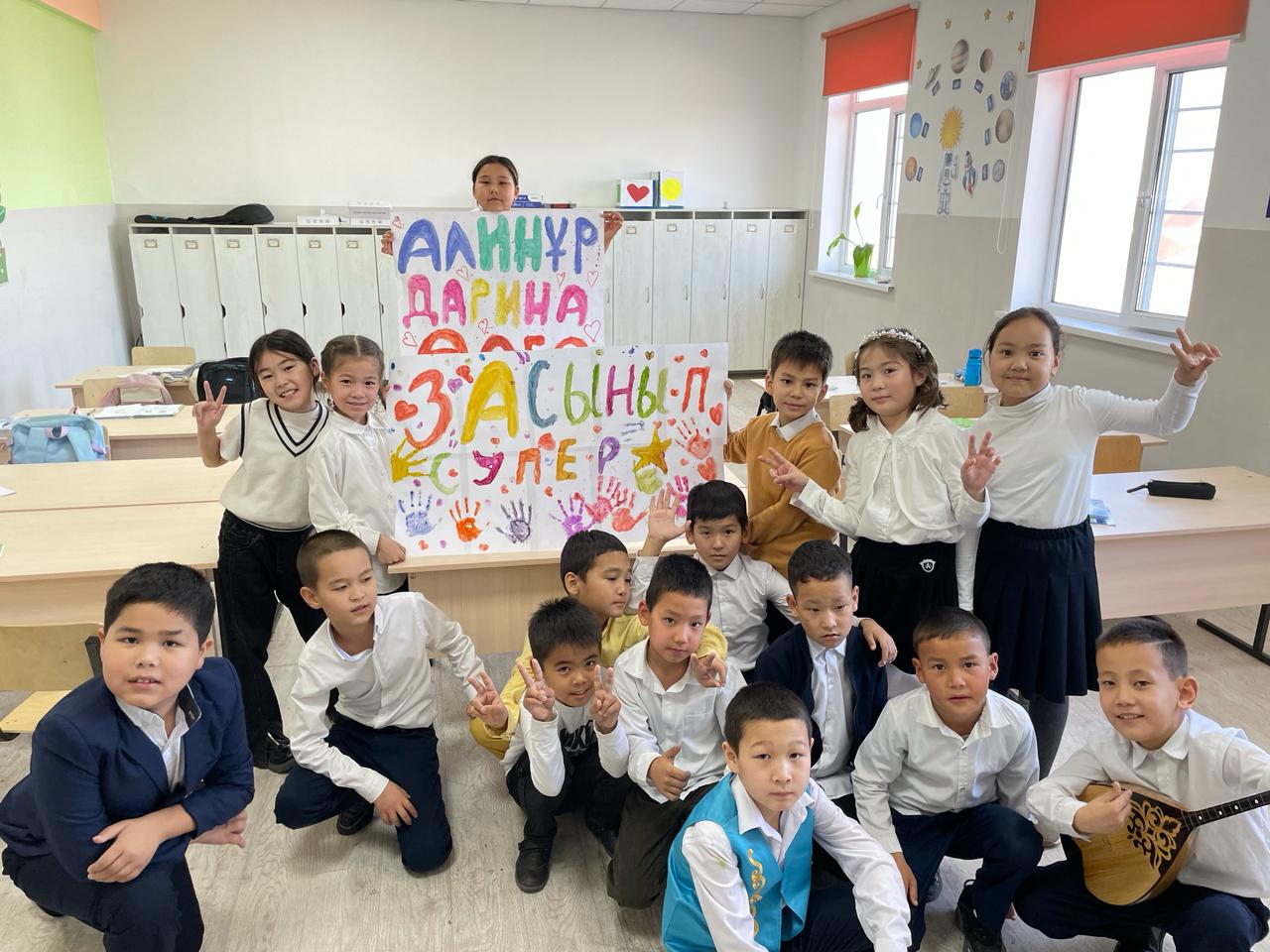 «Ризашылық күні»
1." Фигуралар сыр шертеді". 1а,ә,б,в,г-сыныптар оқушыларының қолмоторикасын дамтыуға арналған сабақ
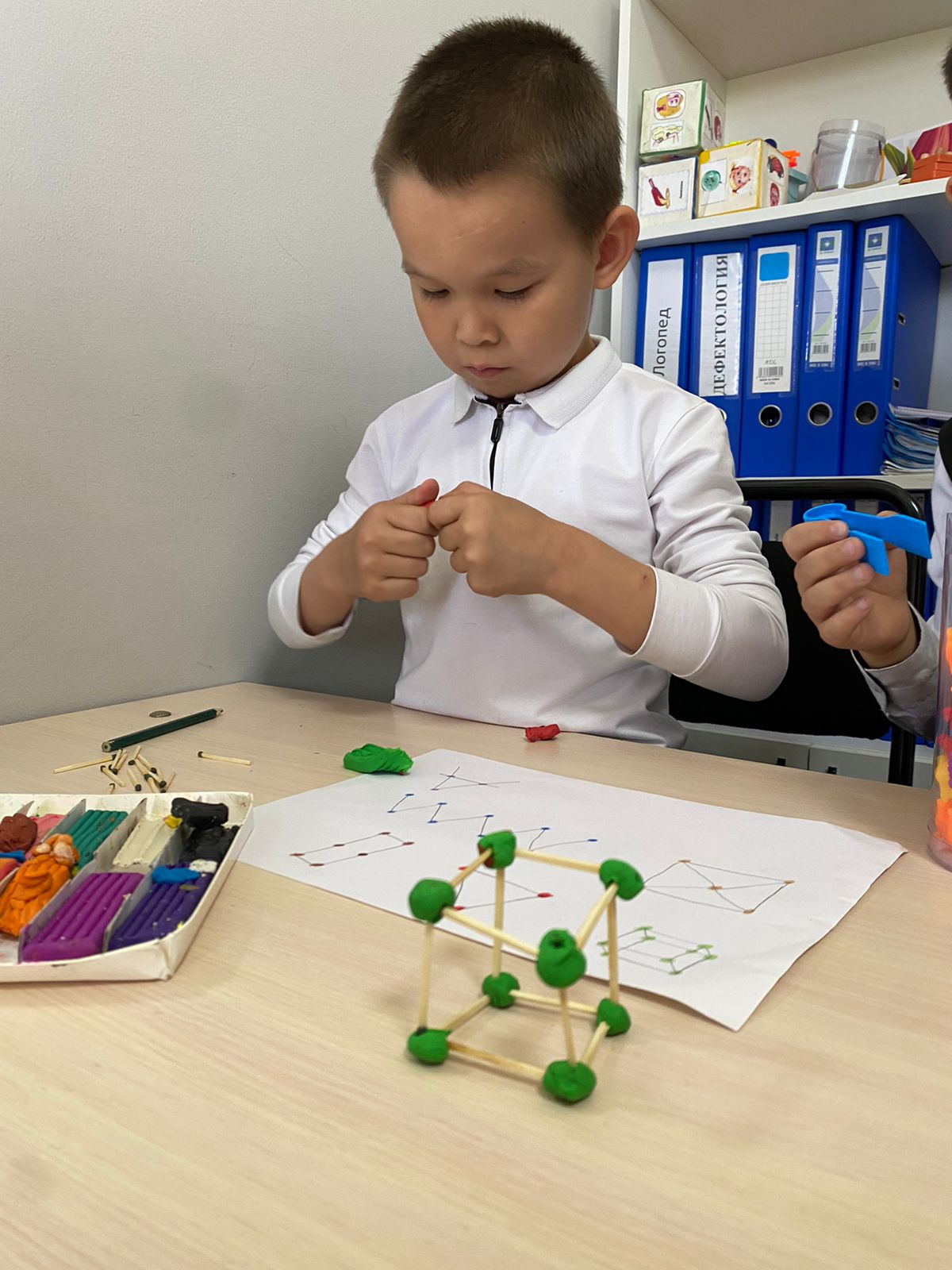 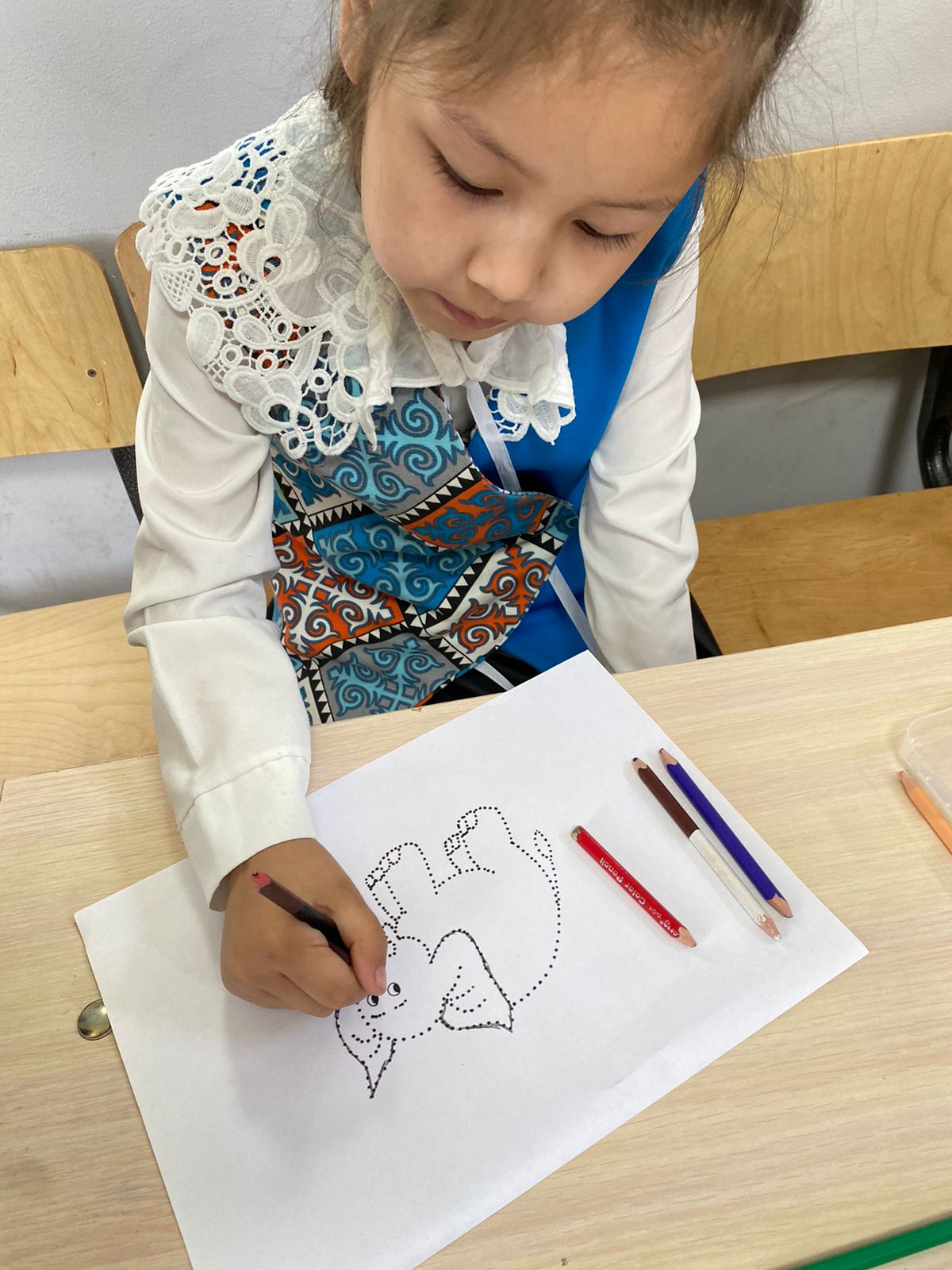 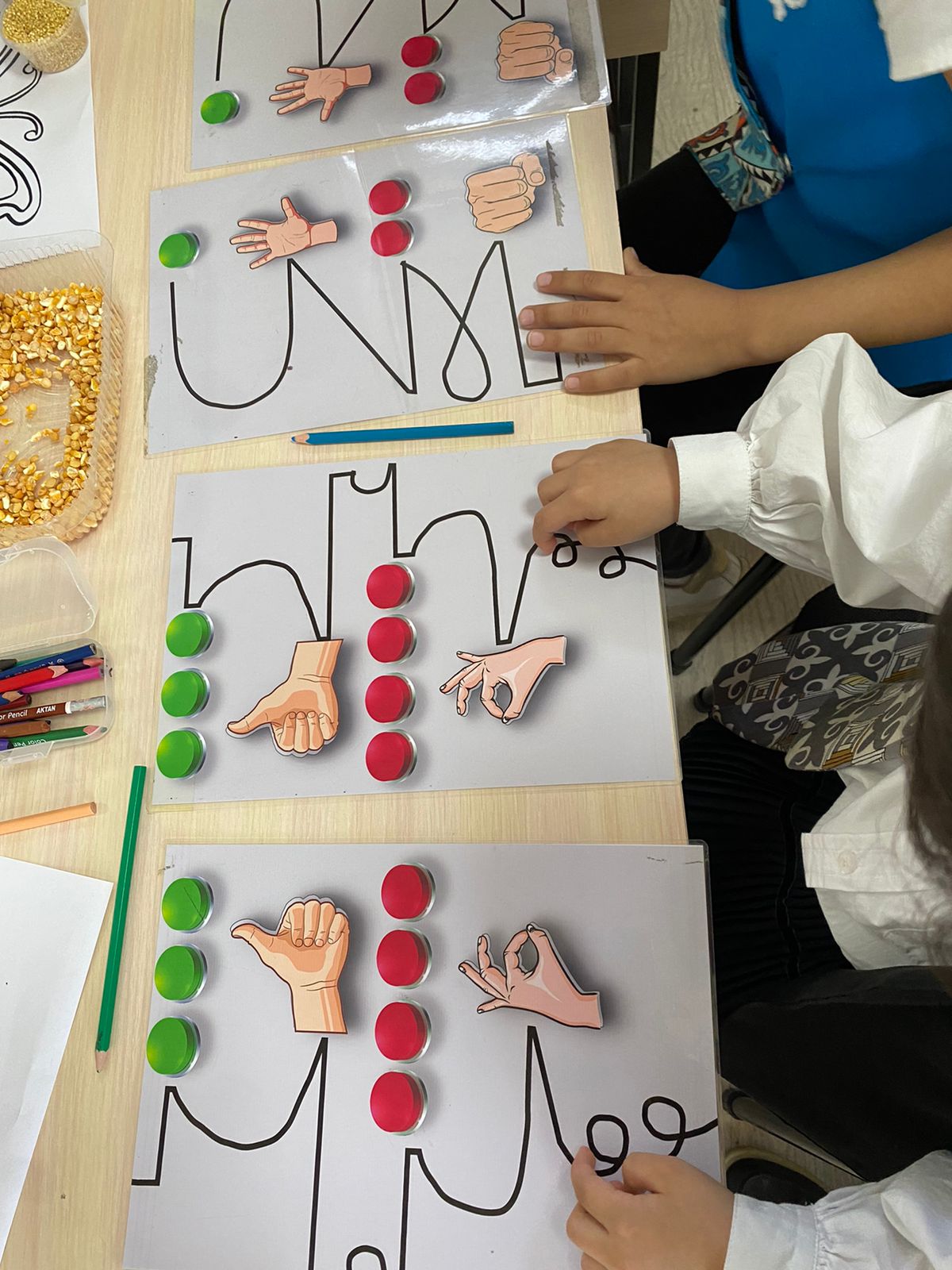 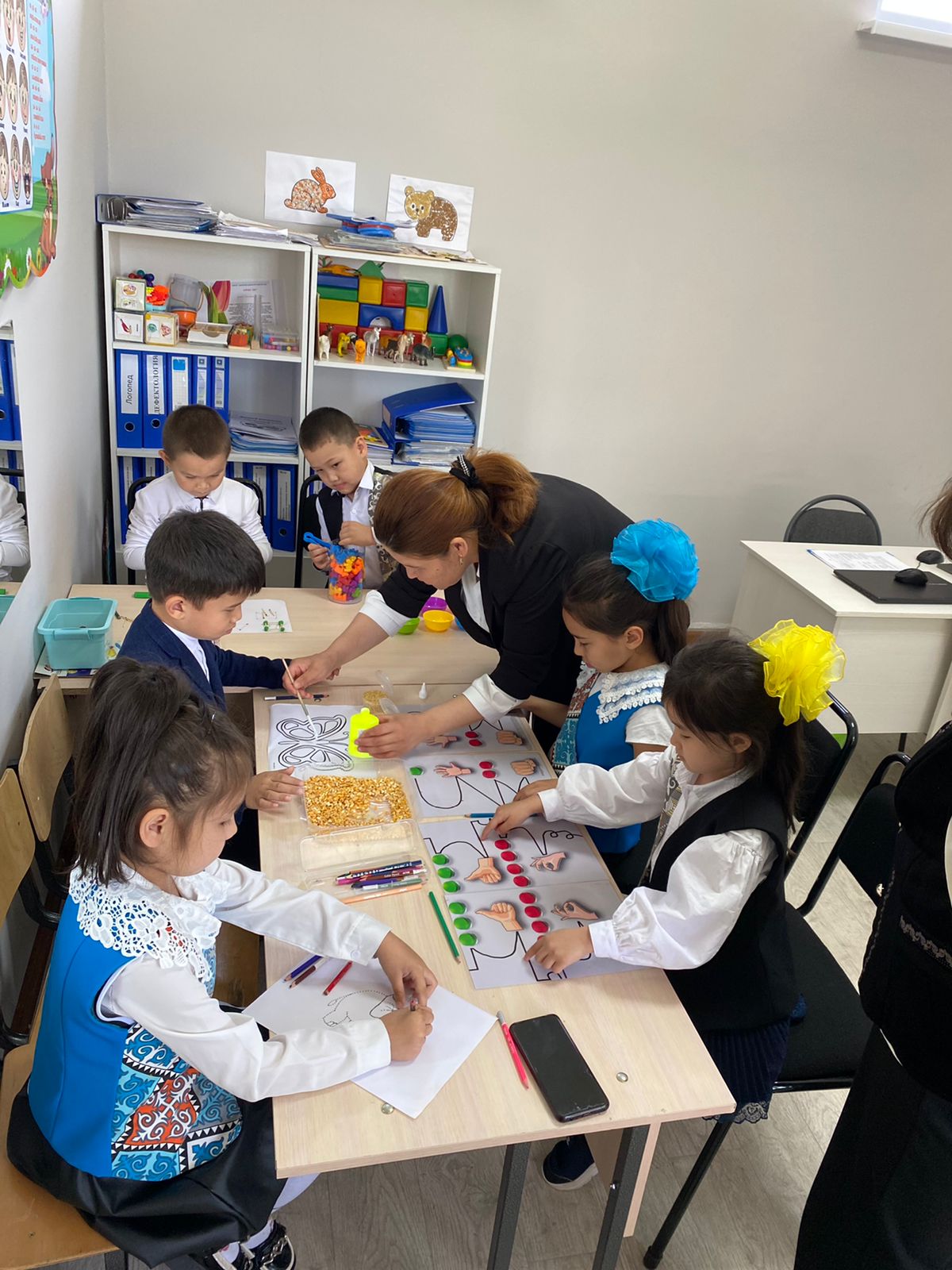 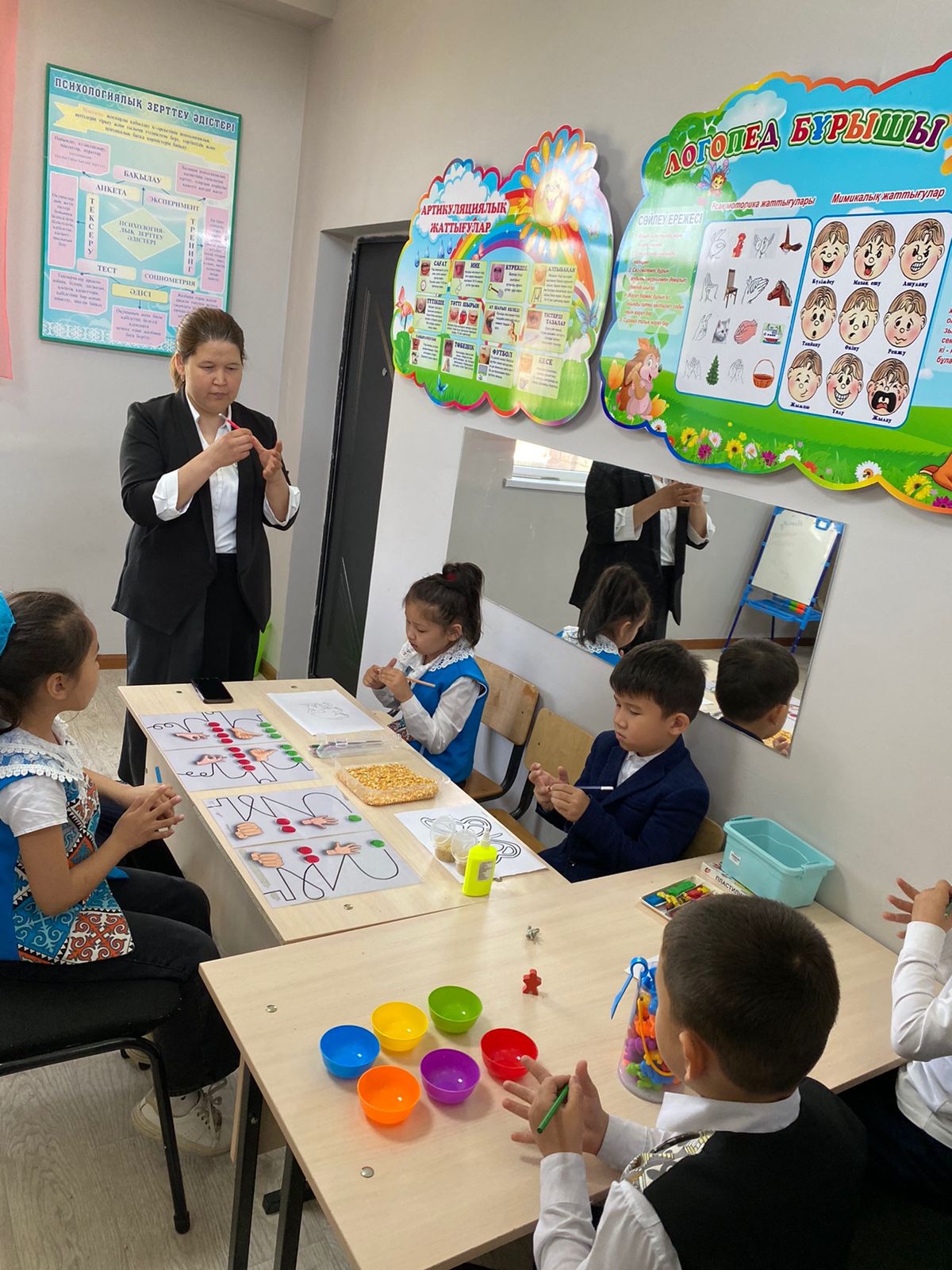 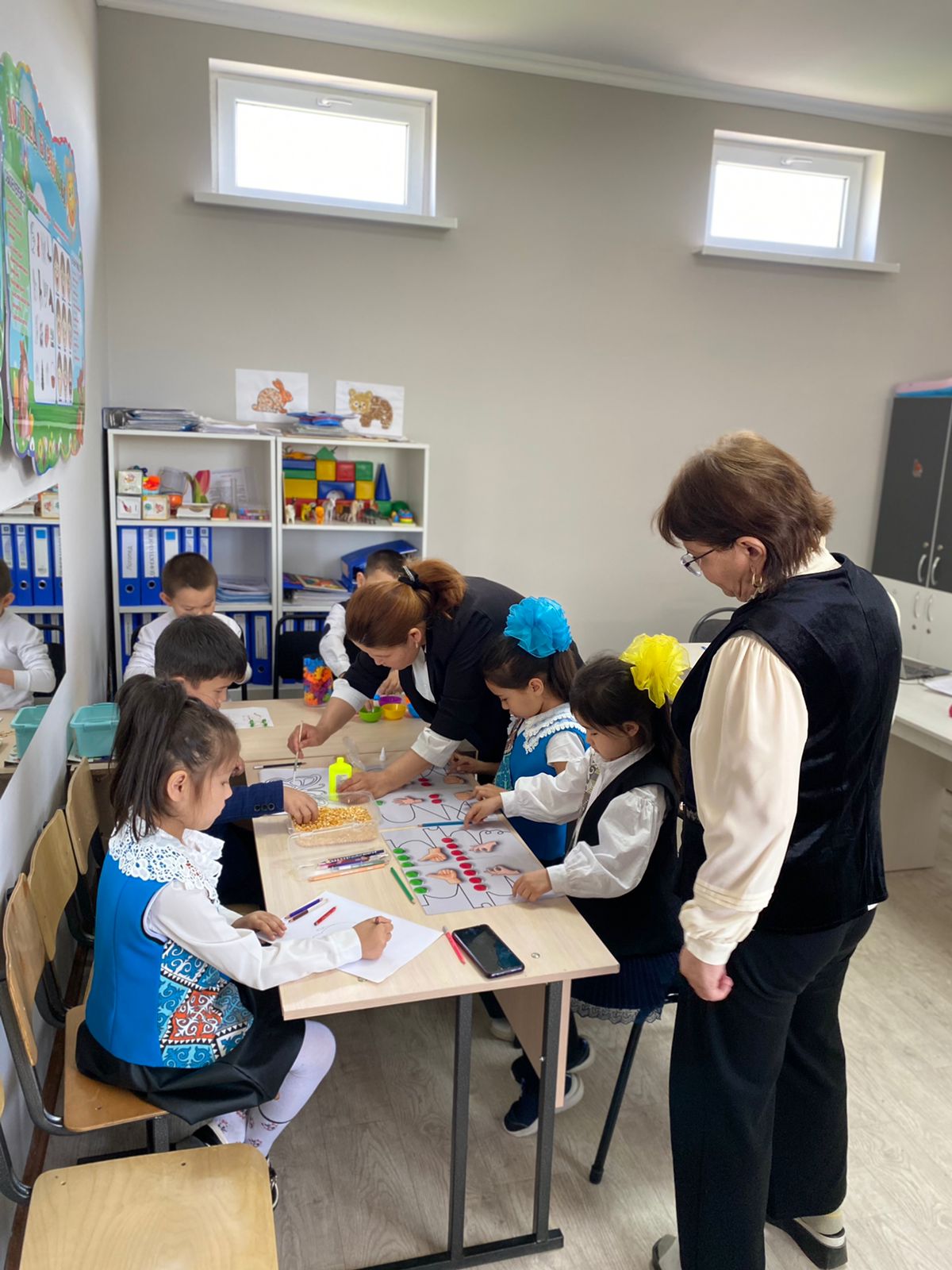 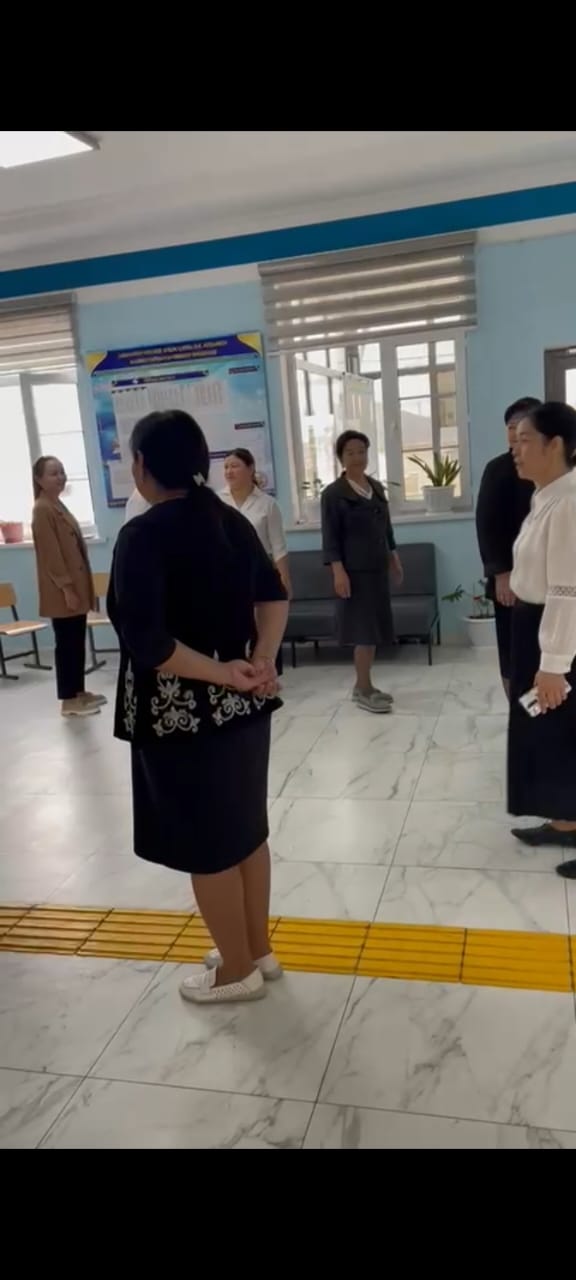 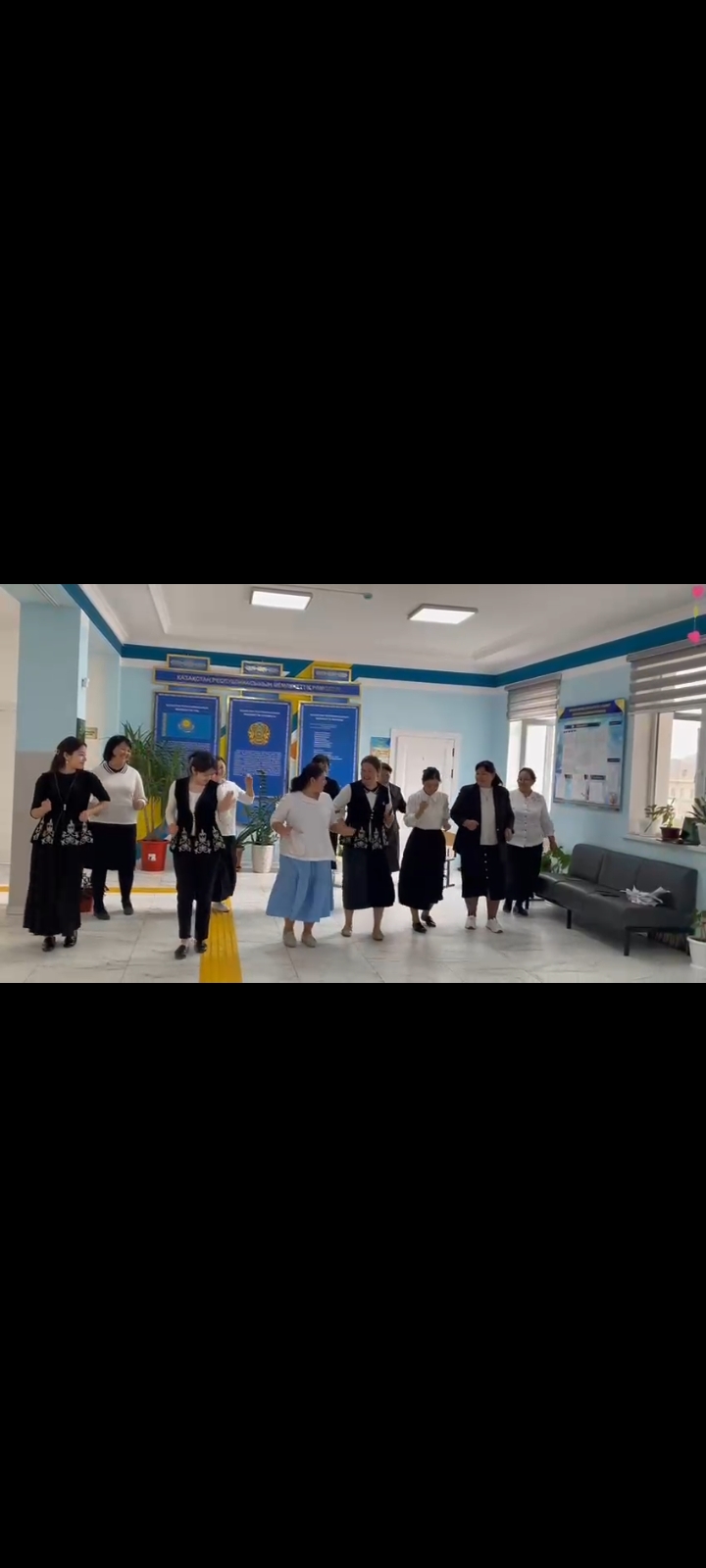 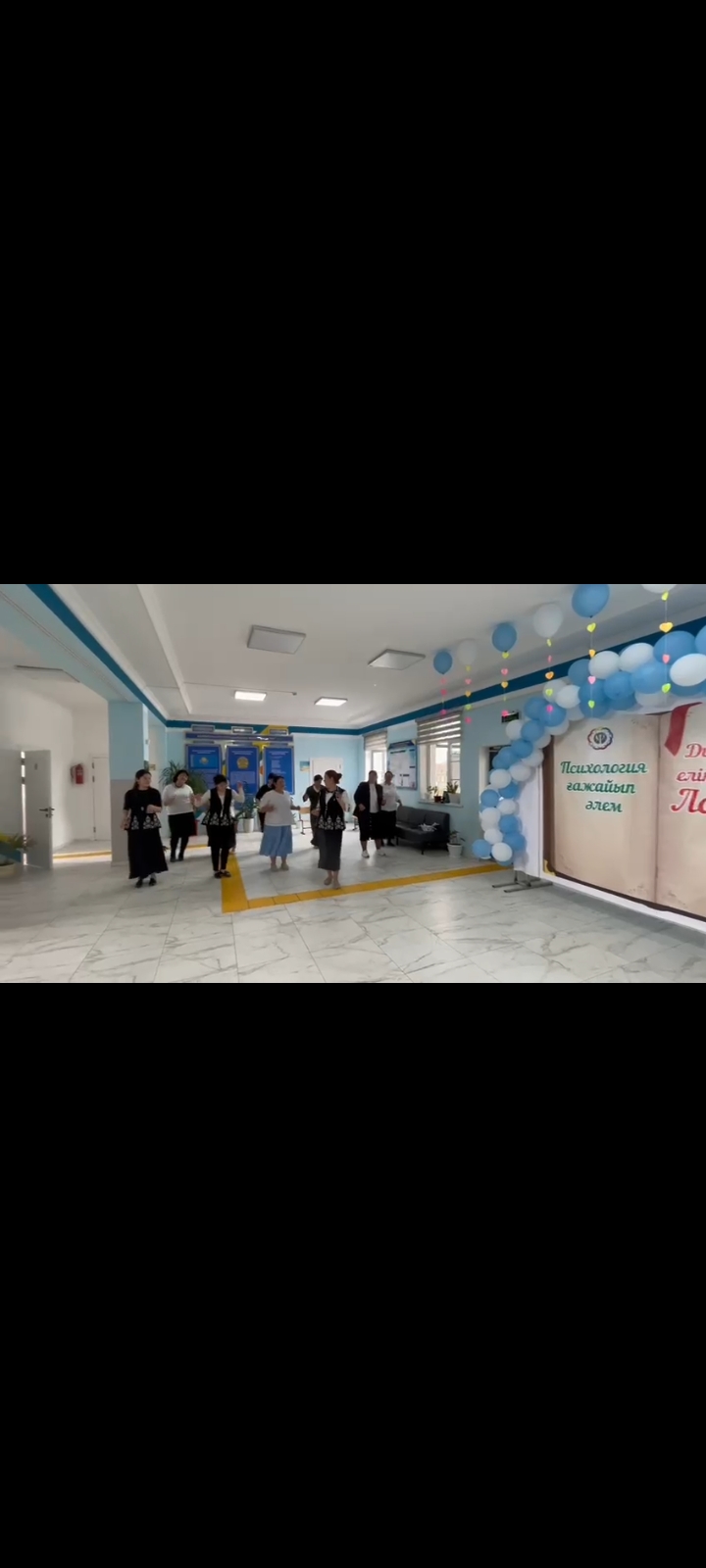